KOVÁCS ÁRPÁD EGYETEMI TANÁR
SZEGEDI TUDOMÁNYEGYETEM
KÖLTSÉGVETÉSI TANÁCS
MAGYAR KÖZGAZDASÁGI TÁRSASÁG
GAZDASÁGI ÉS ÁLLAMHÁZTARTÁSI POZÍCIÓK A 2018-AS KÖLTSÉGVETÉS KÉSZÍTÉSÉNEK IDŐSZAKÁBAN
2017  MÁJUS
Az előadás témái
Pozíciók nemzetközi összehasonlításban, a különböző elemzések által jelzett várható makrogazdasági pálya
Az államháztartás helyzete, elosztási szerkezete
Néhány versenyképességet érintő megjegyzés
Uniós transzfer
Záró gondolatok
Az előadás témái
Pozíciók nemzetközi összehasonlításban, a különböző elemzések által jelzett várható makrogazdasági pálya
Az államháztartás helyzete, elosztási szerkezete
Néhány versenyképességet érintő megjegyzés
Uniós transzfer
Záró gondolatok
Nemzetközi folyamatok: rövidebb távon viszonylag kedvező kilátások, de egyre kockázatosabb a világ, számos ország van ellentmondásos helyzetben
Ázsia: a bankrendszer kerülhet bajba 
Dél-Európa: a bank- és a politikai rendszer is recseg-ropog
USA: politikai kockázat és lassú növekedés
Kockázatos hármas
Nagyon magas adósság
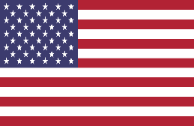 USA

Kína

Japán
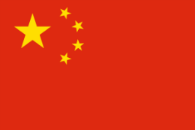 Rossz  és tovább romló demográfiai helyzet
Törékeny bank-rendszer
Alacsony, de rövid távon még növekedés
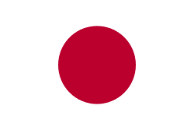 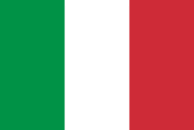 Olaszország

Portugália

Görögország
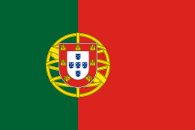 Rendszer-ellenes, EU szkeptikus pártok
Alacsony kamatok
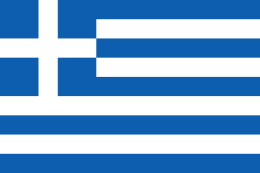 Forrás: Tardos/saját szerk.
4
A főbb makrogazdasági mutatók a különböző előrejelzések alapján (%-ban)
Forrás:GKI/Századvég/BCE-GTEKK kutatások a KT számára; üzleti becslések; OECD Economic Outlook annex tables, 2017 March; European Commission, Economic Forecast Hungary, February 2017
Átrendeződések az EU 10 ország-csoportban, osztrák összehasonlításban
Növekedési trend
Államháztartási egyenleg (GDP %)
6
A versenyképesség része az államháztartás hatékonysága: nem elvesz, hanem hozzájárul a versenyképességhez!
Forrás: Eurostat, KT Titkárság
Már látszanak a vállalati beruházások élénkülésének első jelei
Beruházások várt növekedése 
(%, ESI felmérés, feldolgozóipar)
Vállalati* FDI és hitelfelvétel 
(4 negyedéves átlag, GDP arányában, %)
Magánszektor beruházási rátája (hozzáadott érték arányában, %)
Forrás: Európai Bizottság, KSH, MNB, KT Titkárság    * Nem pénzügyi vállalatok.
[Speaker Notes: Több jel is utal arra, hogy a vállalatok beruházási aktivitása élénkülőben van. Az Európai Bizottság vállalati felmérése alapján a feldolgozóipari cégek 5-10% közötti beruházás-növekedést terveznek (folyó áron), a KKV-k esetében utoljára az NHP bevezetésekor (azt megelőzően pedig a válság előtt) volt ilyen beruházási aktivitás. Az MNB adatai szerint élénkül (és már a válság előtti szinteket közelíti) a nem pénzügyi vállalati szektor nettó FDI beáramlása; emellett a bankrendszertől felvett vállalati hitelek is növekedésnek indultak 2016 közepétől. Ezekkel összhangban a magánszektor beruházási rátája 2015-ben elmozdult mélypontjáról (de az is látható, hogy jelentős növekedésre lenne szükség a válság előtti ráta eléréséhez).]
Az inflációnk illeszkedik a régiós országok trendjéhez
Az euróövezet és a V4 harmonizált fogyasztóiár-indexe (százalék, az előző év azonos időszakának bázisán)
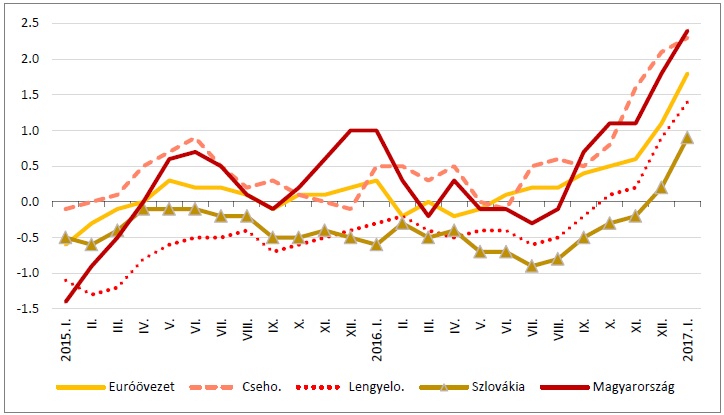 Forrás: Eurostat, Századvég
A foglalkoztatásban felzárkózunk a régió országaihoz
Csökken a munkanélküliségi ráta (%)
Megj.: a környező országokra nem ismertek a 2015 utáni adatok
9
Forrás: Eurostat, KT Titkárság
A munkaerő ára hazánkban alacsony
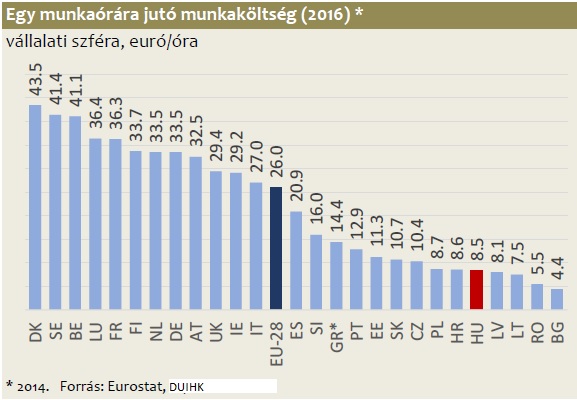 A KKV szektor gazdasági súlya jelentős, hasonlóan más európai országokhoz
Versenyszféra foglalkoztatás megoszlása vállalatméret szerint (2014)
Versenyszféra hozzáadott érték megoszlása vállalatméret szerint (2014)
Forrás: Eurostat
Hazánkban – hasonlóan a környező országokhoz – jelentős a fejlettségbeli különbség az egyes régiók között. Azonosság: a „központi régió” mindenütt kiemelkedik
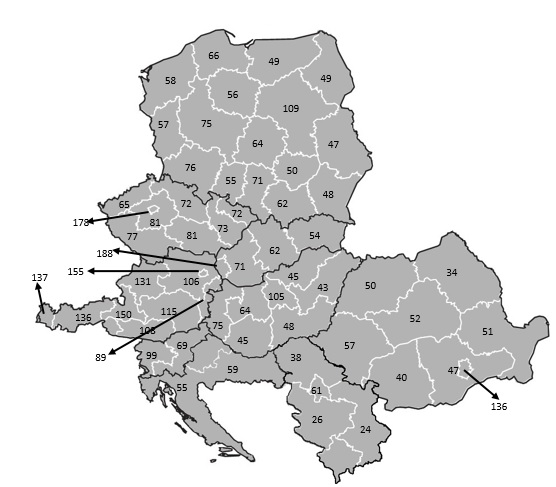 GDP/fő (vásárlóerő paritás, 2015, kivéve Szerbia 2014, PPS, EU28=100)
Forrás: EUROSTAT, Statistical Office of the Republic of Serbia
A régiók közötti fejlettségbeli különbség megmutatkozik a munkanélküliségi rátában is
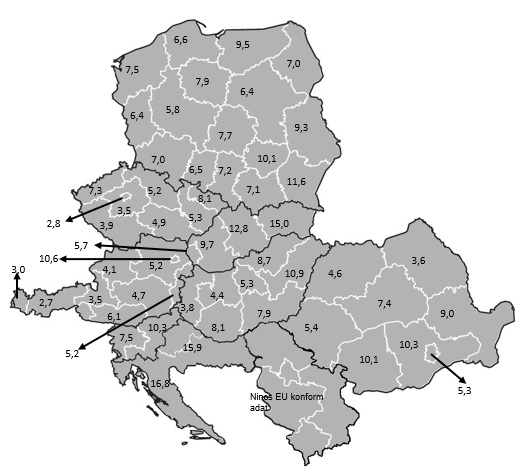 Munkanélküliségi ráta az aktív lakosság %-ában (2015)
Forrás: EUROSTAT
Az előadás témái
Pozíciók nemzetközi összehasonlításban, a különböző elemzések által jelzett várható makrogazdasági pálya
Az államháztartás helyzete, elosztási szerkezete
Néhány versenyképességet érintő megjegyzés
Uniós transzfer
Záró gondolatok
Néhány magyar államháztartási jellemző a  válság kitörésétől napjainkig (%)
Újabb várakozások
Forrás: KSH, ÁKK, KT Titkársága
A jövedelemcentralizáció – igazodva az újraelosztáshoz – hazánkban magas
*előrejelzés
Forrás: OECD, KT Titkárság
16
A hiány és az eladósodás tekintetében az Unióban a középmezőnyben helyezkedünk el
Államháztartási hiány és államadósság a GDP százalékában az EU-ban, 2017
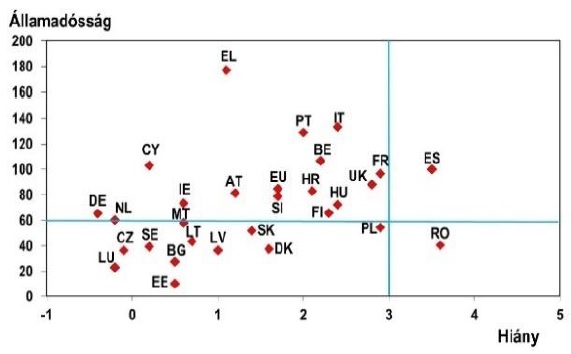 Forrás: Európai Bizottság, GKI
Egyre olcsóbb a költségvetés finanszírozása
Tízéves állampapírok hozama, 2010-2016
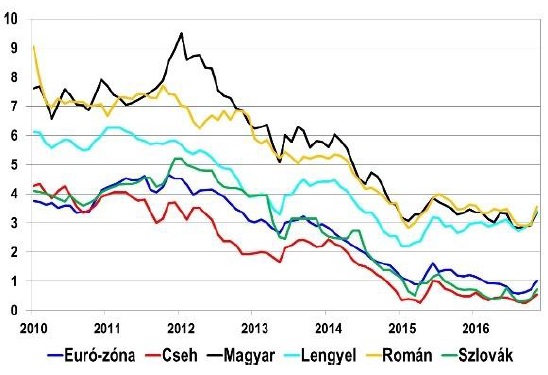 Forrás: ÁKK, GKI
Kedvező fejlemény az is, hogy a felárak az elmúlt évekhez képest csökkentek vagy alacsonyak maradtak
A CDS-felár alakulása (bázispont)
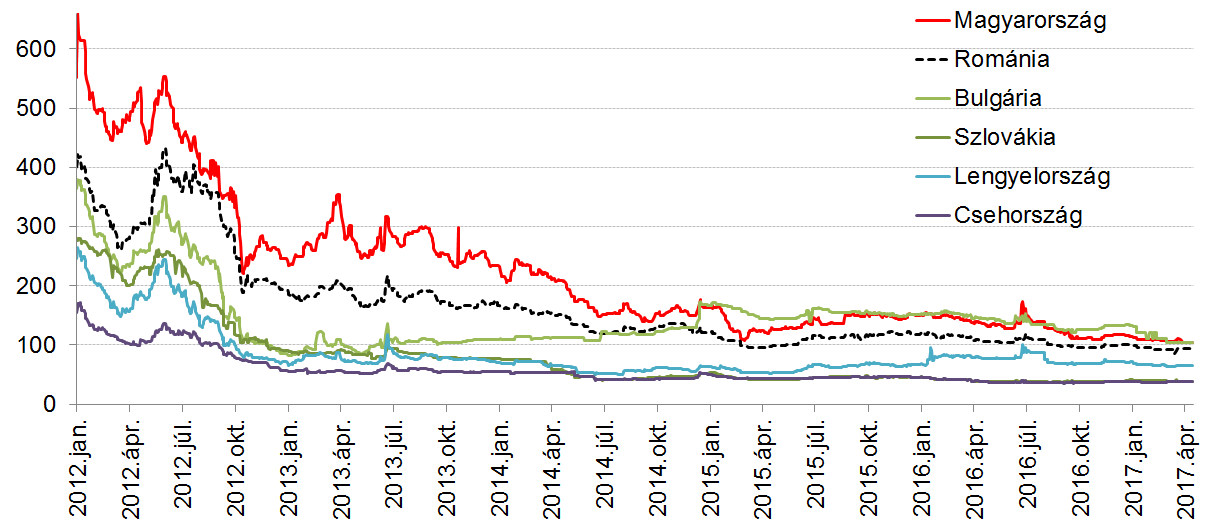 Forrás: Reuters
Az államháztartás konszolidált kiadásainak főösszege, GDP arányos mértéke és funkciók szerinti megoszlása0
20
Forrás: NGM, KSH, KT Titkárság szerkesztés
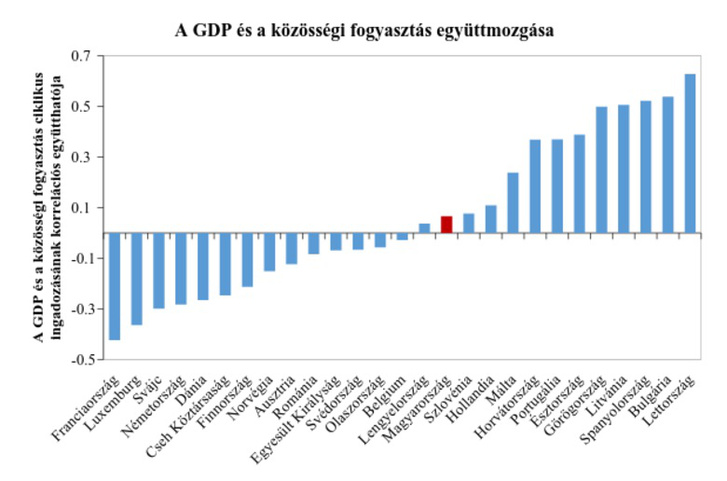 Major Klára: a jövedelem ingadozása és a közösségi fogyasztás
Az előadás témái
Pozíciók nemzetközi összehasonlításban, a különböző elemzések által jelzett várható makrogazdasági pálya
Az államháztartás helyzete, elosztási szerkezete
Néhány versenyképességet érintő megjegyzés
Uniós transzfer
Záró gondolatok
World Economic Forum Versenyképességi Indexe szerint: a V-4-ek többi gazdasága jobb versenyképességi eredményeket tud felmutatni, mint a miénk
A V4 országok GDP-növekedése
% (2006 = 100)
V4-ek közül 2006-ban 12 pillérből 7-ben első két helyen voltunk, s csak 1 pillérben voltunk utolsók.
2016-ban egyetlen pillérben sem voltunk az első kettő között és 10 pillérben az utolsó helyen álltunk.
Forrás: World Economic Forum/KT Titkárság/KPMG-GKI/László Csaba/KA
A stabilizálódó magyar mutatót az hozza, hogy ebben az egyértelműen javuló ún. hard adatok jobban megjelennek, mint a GDP, beruházás stb.
A versenyképesség megítélésének objektivitását deformálja, hogy a társadalmi teljesítmények és a kormányzati hatékonyság többnyire szubjektív, érdekalapú megítélése is  visszatükröződik bennük, de így is komolyan kell őket venni
IMD összevont versenyképességi rangszám
Versenyképesség (helyezés)
Kormányzati hatékonyság (helyezés)
A felméréseken alapuló kormányzati és menedzsment-hatékonyságot tartalmazó rangsorok figyelembevételénél azt is látni  kell a szubjektív értékelés mellett, hogy az adatok valójában két évvel korábbi állapotot mutatnak.
24
Forrás: IMD World Competitiveness Yearbook rankings, KT Titkárság
[Speaker Notes: A régió egészét lényegében egy egységnek tekintik, s ma már Dél Európával azonos jellemzőkkel. A mutatók ezen a  viszonylag szűk tartományon belüli eltéréseiben – pozitív és negatív értelemben – bizalmi reflexek és érdekek fejeződnek ki.]
Az idei felmérésben résztvevő több mint 1.700 menedzser többsége ismét Csehországot választotta a legvonzóbb országnak. A következő öt helyen sem volt változás: Lengyelország ismét a második, és Szlovákia ismét a harmadik helyet foglalja el. Magyarországot ismét a 9. helyre sorolták – immár negyedik alkalommal.
Az adott ország értékelése, mint befektetési célpont, 2017
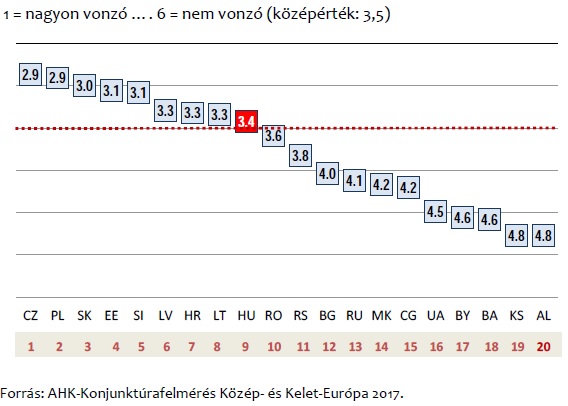 A befektetési szándékoknak ma már a munkaerőhiány is gátja.
Megjegyzés: Az itt bemutatott rangsorok a közép- és kelet-európai régió 16 országában párhuzamosan készített nemzetközi „AHK“-felmérések eredményein alapulnak, tehát nem a Magyarországon készített felmérésen.
Forrás: DUIHK/KT Titkárság
A hazai kkv-k termelékenysége jobban elmarad a nagyvállalatokétól, mint más európai országokban
Forrás: Eurostat
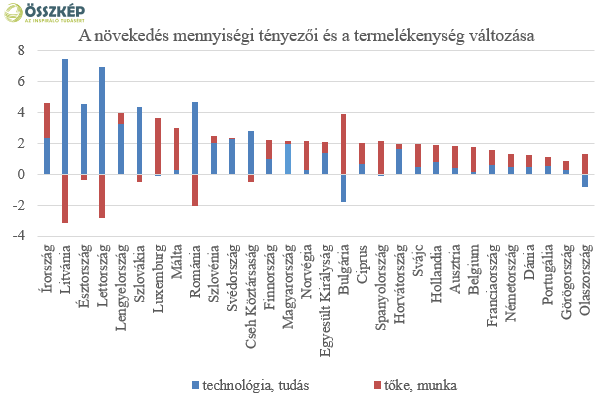 A magasabb termeléknységnövekedést mutató országok nagyobb ütemben növekednek
Forrás: Major Klára – A hosszú távú növekedés tényezői
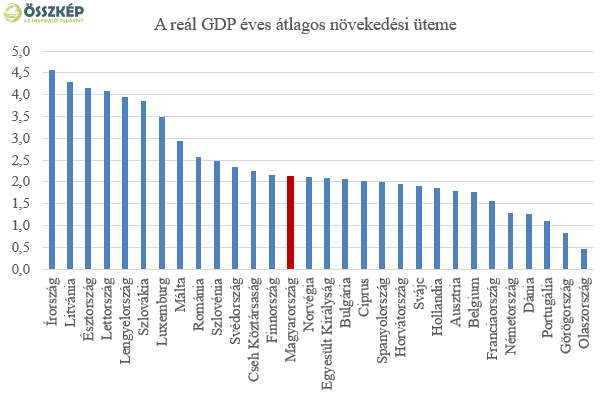 Mivel külső forrás nem volt a múlt évben, a reál GDP növekedés teljesült
Az előadás témái
Pozíciók nemzetközi összehasonlításban, a különböző elemzések által jelzett várható makrogazdasági pálya
Az államháztartás helyzete, elosztási szerkezete
Néhány versenyképességet érintő megjegyzés
Uniós transzfer
Záró gondolatok
Magyarország pénzügyi uniós mérlege 2010 - 2016
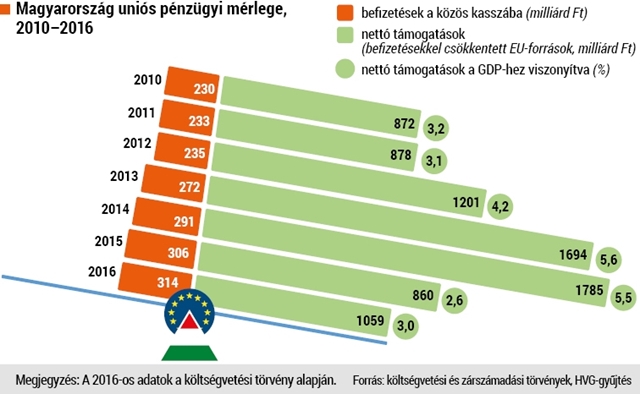 Forrás: Farkas Zoltán HVG 2017.04.01.
Egy lakosra és GDP-re vetítve egyaránt több EU-forrást kaptunk, mint a többi V4 ország
Az évente átlagosan kifizetett európai uniós forrás egy lakosra és GDP-re vetítve a visegrádi országokban, 2007-2015
Euró
Egy lakosra jutó kifizetések
%
Kifizetések GDP-re vetítve
Csehország
Lengyelország
Magyarország
Szlovákia
Az uniós támogatásra épülő stratégia is külföldi forrásokra utaltság, így a strukturális alapokon nyugvó növekedési kilátások nem biztatóak.
Forrás: KPM-GKI, László Csaba
Az EU-források jelentősen javították a belső és a külső stabilitást
Az államháztartás hiánya és az uniós hiánycél
%
2007
2008
2009
2010
2011
2012
2013
2014
2015
Államháztartás hiánya (GDP %)
Tényellentétes államháztartási hiány - a befizetések állami beruházások
Tényellentétes államháztartási hiány - a befizetések hiánycsökkentőek
Uniós hiánycél (GDP %)
Az eredmények értékét növeli, hogy
az EU-források nélkül a költségvetés hiánya mindvégig 3%-on vagy felette lett volna, az államadósság nem csökkent, hanem a GDP 84%-ára emelkedett volna. 
az EU-források a külső stabilitást nagymértékben segítették 40 milliárd euró forintra váltásával, s ez által devizatartalékká változtatásával. 
Ez helyettesítette a korábban felvett IMF-EU kölcsönt, segítette a devizahitelek átkonvertálását forintra, az adósság és a kamat mérséklődését, a magyar deviza védelmét.
Forrás: KPMG-GKI, László Csaba/KA
Az előadás témái
Pozíciók nemzetközi összehasonlításban, a különböző elemzések által jelzett várható makrogazdasági pálya
Az államháztartás helyzete, elosztási szerkezete
Néhány versenyképességet érintő megjegyzés
Záró gondolatok
A következő évek fő kihívása a termelésbe vonható munkaerő mennyisége és minősége
Munkaerőhiány mint a termelést korlátozó tényező a vállalatok szerint
Rendelkezésre álló munkaerő-tartalék
Forrás: Európai Bizottság, KSH, KT Titkárság
[Speaker Notes: Az Európai Bizottság konjunktúra felmérése (melyet Magyarországon a GKI állít össze) szerint a vállalatok rekord arányban jelzik a munkaerőhiányt a termelés bővítését korlátozó tényezőnek. A megkérdezett szektorok mindegyikében történelmi csúcson áll a mutató. Eközben a termelésbe rövidtávon bevonható munkaerő mennyisége csökken. A munkanélküliek száma majdnem 200 ezerre csökkent; ehhez társul szűk 100 ezer olyan inaktív, aki hajlandó lenne ismét munkát keresni, ha lennének állásajánlatok; kb. 170-180 ezer közfoglalkoztatott; és kb. 100 ezer olyan, külföldön dolgozó (ingázó) munkavállaló, akik Magyarországon élő háztartáshoz tartoznak – összesen kb. 600 ezer fő. Azonban ők is eltérő mértékben foglalkoztathatók, pl. munkanélküliek és közfoglalkoztatottak egy része valószínűleg nehezen.]
Gazdasági növekedésünk az EU átlagot ma meghaladó, a közeljövőben még erőteljesebben, de a későbbiekben…
GDP volumenváltozása 2010 és 2016 között
Átlagos éves változás az időszakban, százalék
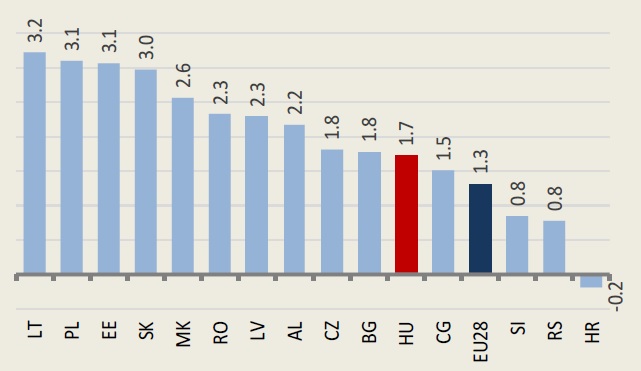 Forrás: Eurostat, DUIHK
A munkaerőhiány és a hitelkínálat javulása a tőkeintenzitás növelésére ösztönözheti a cégeket
Forrás: KSH, KT Titkárság
[Speaker Notes: A vállalati tőkefelhalmozást a kereslet, a munkaerő elérhetősége és költsége, valamint a hitelfelvételi lehetőségek is alakítják. Magyarországon a következő időszakokat különíthetjük el:
kb. 1998-ig nyomott reálbér-növekedés mellett stabil tőkeintenzitás;
1998-2002 élénkülő kereslet mellett jelentős minimálbér-emelések, a tőkeintenzitás emelkedni kezd; 
2000-es évek derekán az alacsony munkapiaci aktivitás miatt korlátozott munkaerő és az oldódó hitelfelvételi korlátok támogatják a tőkeintenzitás további növekedését;
a válsággal összezuhant a kereslet és a foglalkoztatás, így tőkefelesleg alakult ki; emellett a hitelszűke sem támogatta a beruházásokat; a munkapiaci reformok és a jelentős munkaerő-tartalék miatt a kilábalás kezdeti szakaszában még nem nőtt a tőkeintenzitás;
Kb. 2014 óta a reálbérek jelentősen emelkednek, amint a munkaerő-tartalék fogyni kezd. Mára helyreállt a kereslet, élénk a bérnövekedés, és újraindult a hitelezés. Adottak a feltételek, hogy a 2000-es évek (első feléhez) hasonló, tőkeintenzív növekedési szakasz következzen. Ehhez azonban üzleti bizalom is kell, a vállalatok hajlandóak legyenek hosszú időre előre tervezni és állóeszközökbe fektetni.]
Szakmai egyetértés van a következtetésekben:
Az elmúlt évek és a belátható 1 – 2 év hazánknak kegyelmi időszakot jelentettek és jelentenek a cserearányok, a kamatszint, az Uniós támogatások terén. Ugyanakkor látni kell, hogy a világ nem az együttműködés , kiegyensúlyozott fejlődés felé halad:
• növekvő külpolitikai, külgazdasági, nemzetközi pénzügyi kockázatok. 
– Brexit: kemény lesz a britek távozása, kiprovokálhatja a 2020-as uniós pénzügyi döntések előre hozását.
– Trump elnöksége: mennyire fordul befele az USA? – Oroszország katonai politikája? 
– Kína ütemvesztése: melyek lesznek a következményei? 
• Magyarország: keményedő erőforrás-korlátok , főleg a munkaerő nagysága és minősége, demográfiai kihívások miatt. Gyors piaci változások, átrendeződések várhatók: ipar 4.0. 
• Új fejlődési modell kell: tudás, hálózatosodás, rugalmas szervezeti rend, integrálódási képesség. 
Ki kellene használni a rövidtávon még biztosnak tekinthető növekedési feltételek adta lehetőségeket, miközben megőrizni vagy inkább javítani a pénzügyi stabilitáson, az adósságok terhét gyorsabban mérsékelve.
Előretekintve: Magyarországon a GDP-arányos államadósság fenntartható csökkentéséhez elsősorban a növekedési képesség erősítésére van szükség. A felzárkózás egyetlen útja, ha magasabb hozzáadott értékekkel tudunk becsatlakozni a globális termelési láncba.
A gazdaságfejlesztésre fordított források költségvetésen belüli arányának a fenntartása
A növekedési képesség erősítése
Felszabaduló forrás a gazdaság-fejlesztésre
A beruházási ráta fenntartása, a hitelezési 
aktivitás javítása, a KKV-szektor vállalkozó-képességének fejlesztése.
A K+F tevékenység további erősítése.
Fenntartható GDP-arányos államadósság-csökkentés
A GDP fenntartható növekedése
További befektetés a humán tőkébe, a menedzsment képességek további erősítése, a képzettebb munkaerő-kínálat biztosítása, a reformintézkedések mielőbbi érvényesítése.
A versenyképesség javítása, az üzleti bizalmat erősítő szabályozási lépésekkel,  kiszámíthatóság növelése, bürokrácia csökkentése, terhek felszámolása pl. kintlévőségek ügye, stb.
Stabil, forrásaiban javuló költségvetés
Forrás: KT Titkárság
KÖSZÖNÖM A MEGTISZTELŐ FIGYELMET!